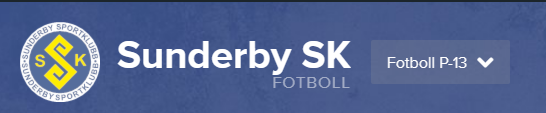 Föräldramöte 2023
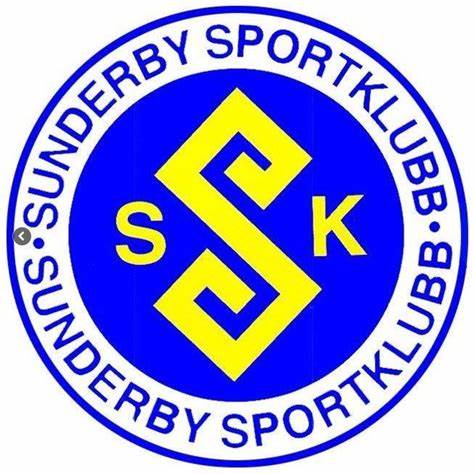 SSK P10
FotbollsSäsong 2023
Agenda
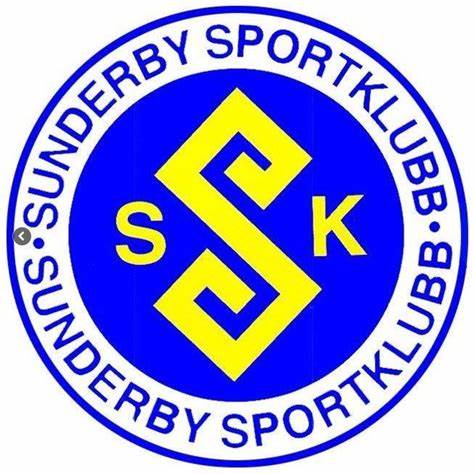 Roller
 Ekonomi
 Säsongsplanering i stort
 Försäljning & sponsring
 Övriga frågor
Ledare
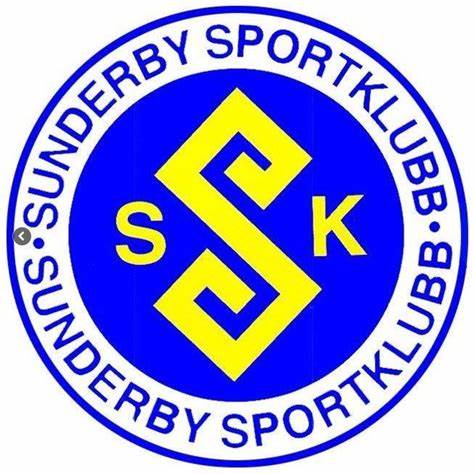 Huvudtränare:
	Mats Niva
	Robert Oja 
Materialansvarig:	Vakant
Lagledare:	Rasmus Appelberg  	Andreas Johansson
 Ekonomi:	Henrik Engman
Tränarassistenter:             Per Nilsson 
       Magnus Ängsund
	Bahram Moradi
Försäljning- & inköpsansvariga:
	Jesper Vallén
	Vakant
 Matchansvariga: (kiosk, fika mm)
	Vakant 1
	Vakant 2
eller rullande schema?
 Övriga roller?
Ekonomi
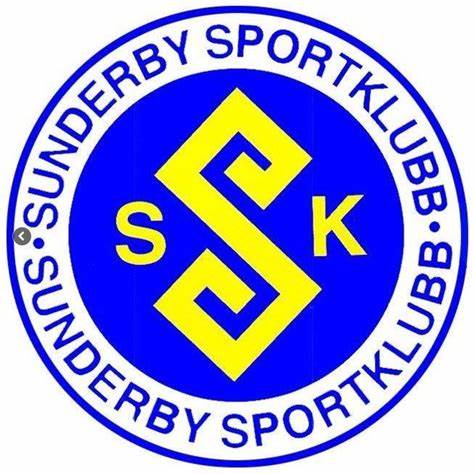 Ekonomisk översikt
	- Ingående Kassa från 2022, se bilder 5-6	- Budget 2023, fastställs ngn gång i mars/april
 Kostnader under en säsong
	- Seriespel, spelarlicens betalas av sektionen	- Planhyra	- Anmälningsavgifter Cuper (ex Examenscupen 1500kr/lag)	- Utrustning för träning, Matchställhyra
	- ev. eget Tränings-/Matchställ i blått (skapar lagkänsla även på träningar)
Intäkter,  kort- och långsiktigt	- Sponsring		- Försäljning (se senare)		- Föräldrabidrag 	- Kioskförsäljning	- LOK-stöd	- Skräpplockning (kommun)
Ska vi bygga kassa för framtiden? 
Kan vara vettigt att redan nu lägga in i planen för att kunna åka 
på cuper eller resor tillsammans när dom blir äldre? Ex kostar en vanlig säsong ca 100.000kr när dom blir äldre 14-15år. Ex, Gothia Cup krävs < 200 tkr enskilt.
Resultat Fotboll P-13
Resultat Fotboll P-13 (balanskonto)
Träningar och matcher
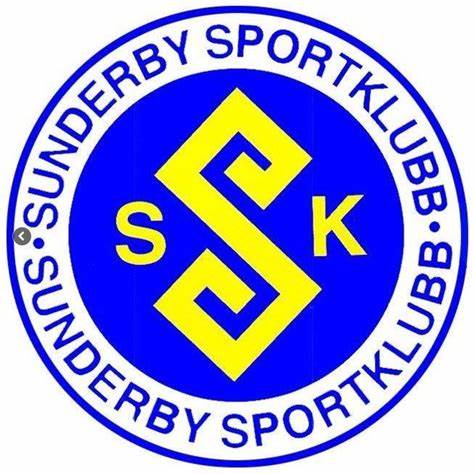 Tider för träningar och matcher anslås på Laget.se. 
 Inga träningar eller matcher är obligatoriska.
 Vi uppmuntrar barn att delta i andra idrotter. Om träningar krockar mellan idrotter ska barnet själv få välja och prioritera. Brytpunkter sommar/vinter (sommar 15/4-30/9 och vinter 15/9-15/4).
 Glädjen i idrottandet är det viktiga med fokus på långsiktighet. Så många som möjligt så länge som möjligt!
 Vi vill erbjuda och främja en trygg och social miljö med positiva beteenden och förtroendefulla relationer.
 Vi ska agera schysst mot varandra och lära oss vara del av ett lag.
 Tävling är en del av idrotten medan resultat är underordnat glädjen.
 SSK´s policy är till för ledare, föräldrar och aktiva.
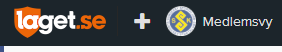 Säsongsplanering
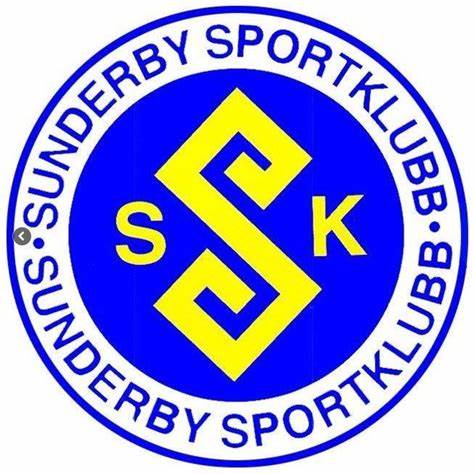 7-manna och seriespel gäller, ej sammandrag, skall vi anmäla ett eller två lag?
 Träning och hemmamatcher spelas vid ”Sundis” konstgräsplan under april-juni, 
därefter gäller Lassevallen. Tider tilldelas /fastställs av fotbollssektionen i april.
 Möjliga cuper och Arrangemang

	Sävastkicken  (27 maj)
	Fritz Olsson cup  (22-23 april)
	Examenscupen (3-11 juni)
	Farbror Davids cup Råneå (ca 13 juni)
	Umeå fotbollsfestival (27-30 juli)
	Gammelstad Cup (ca 5-7 augusti) 
	BD-open (7-9 augusti)
	SAIK-open Storforsen (15-16 augusti)
	September cupen (2-3 september)
Försäljning - Sponsring - Intäkter
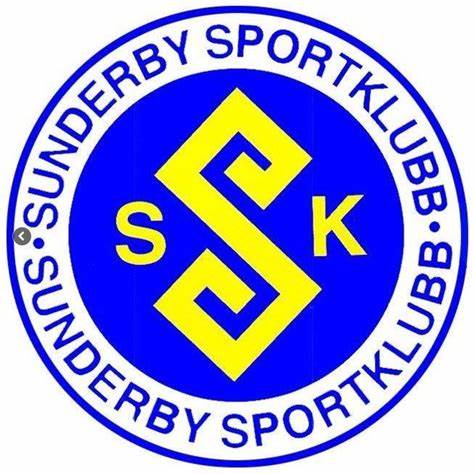 Gav 34 805:-  i vinst 2022
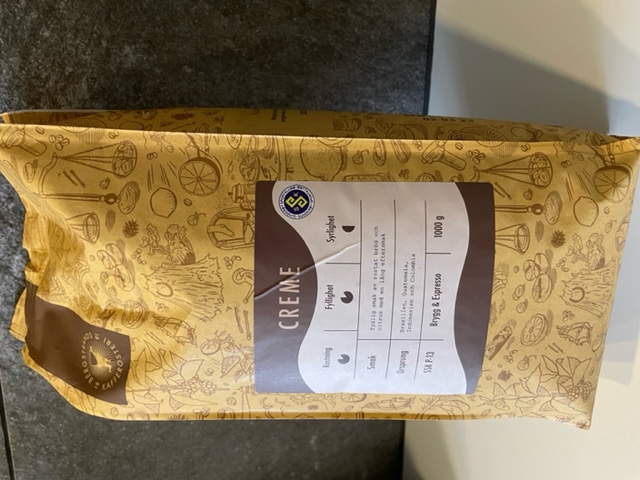 Föräldrabidrag, 350-413kr?
 Toalett- och hushållspapper?
 Sponsring? Matchställ
 Kaffeförsäljning till företag/privatpersoner?
Chokladbollar?
 Förslag?
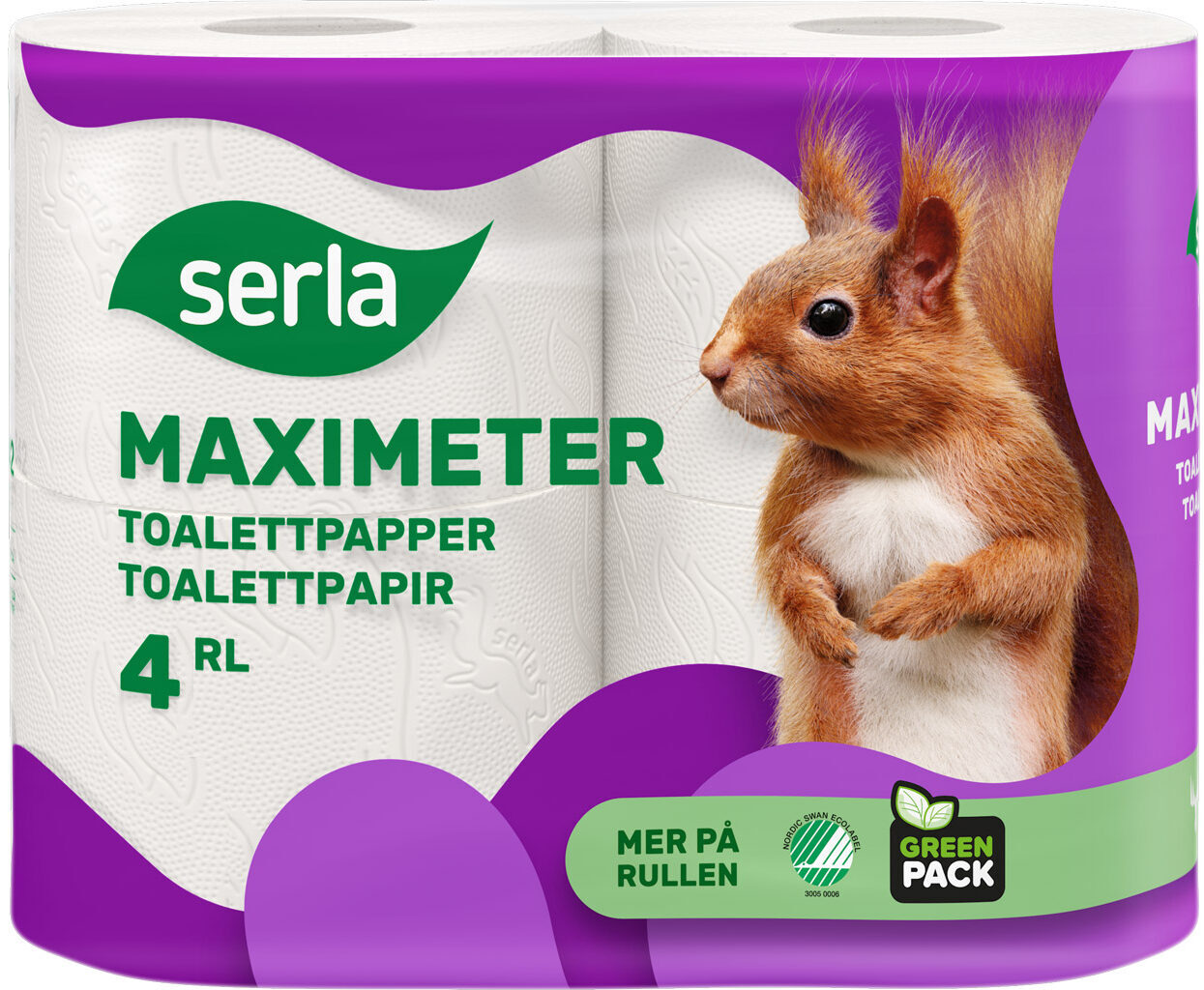 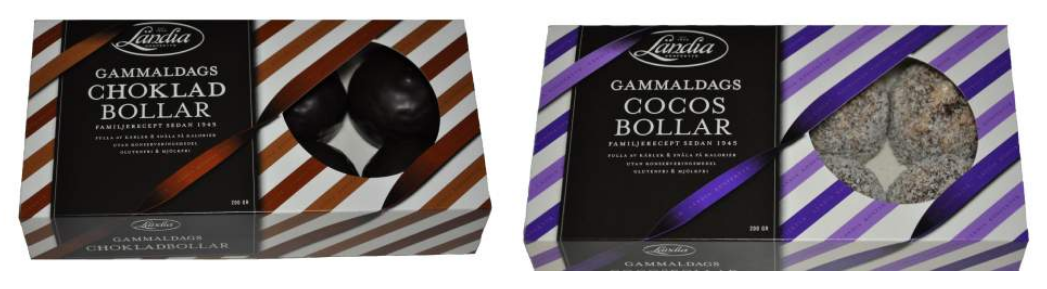 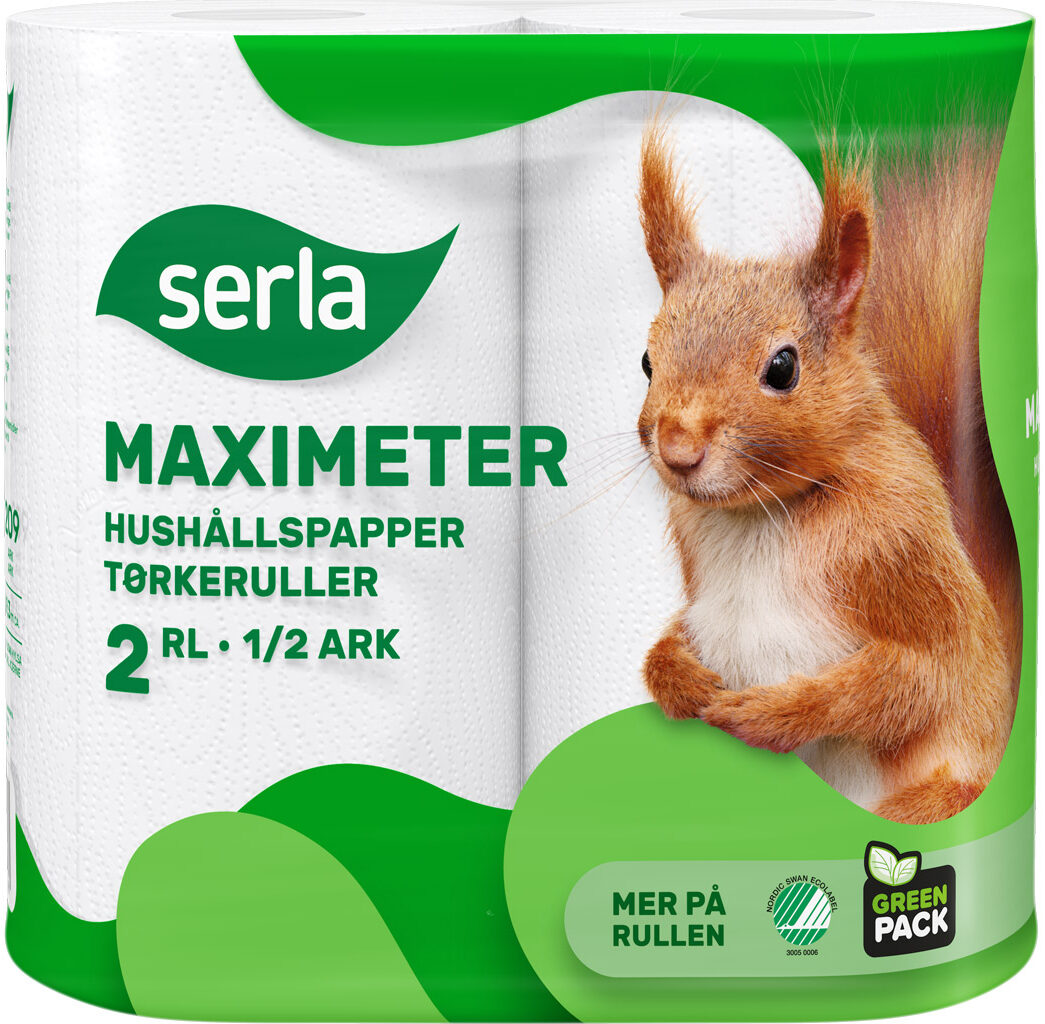 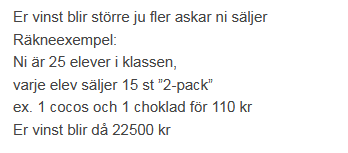 Ex. Insats per produkt för att tjäna  10.000kr:
Toalettpapper: 6 säckar/spelare
Föräldrabidrag: 360kr/spelare
Chokladbollar 6 kartonger
Kaffe 6 påsar (1kg)/spelare
6 st. 4-pack/säck (24 rullar)Försfösäljningspris 230 kr4-24 pall = tjäna 60 kr/säckFrån 25 pall = tjäna 65 kr/säckEn pall innehåller 25 säckar
Övriga frågor?
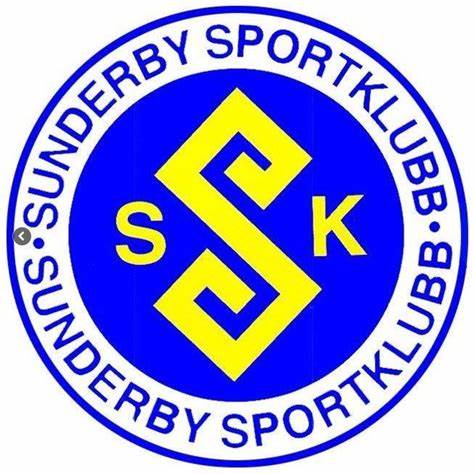 Tack för att vi får göra det våra barn gillar!
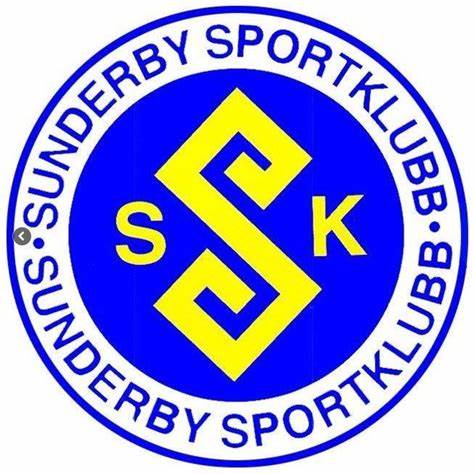 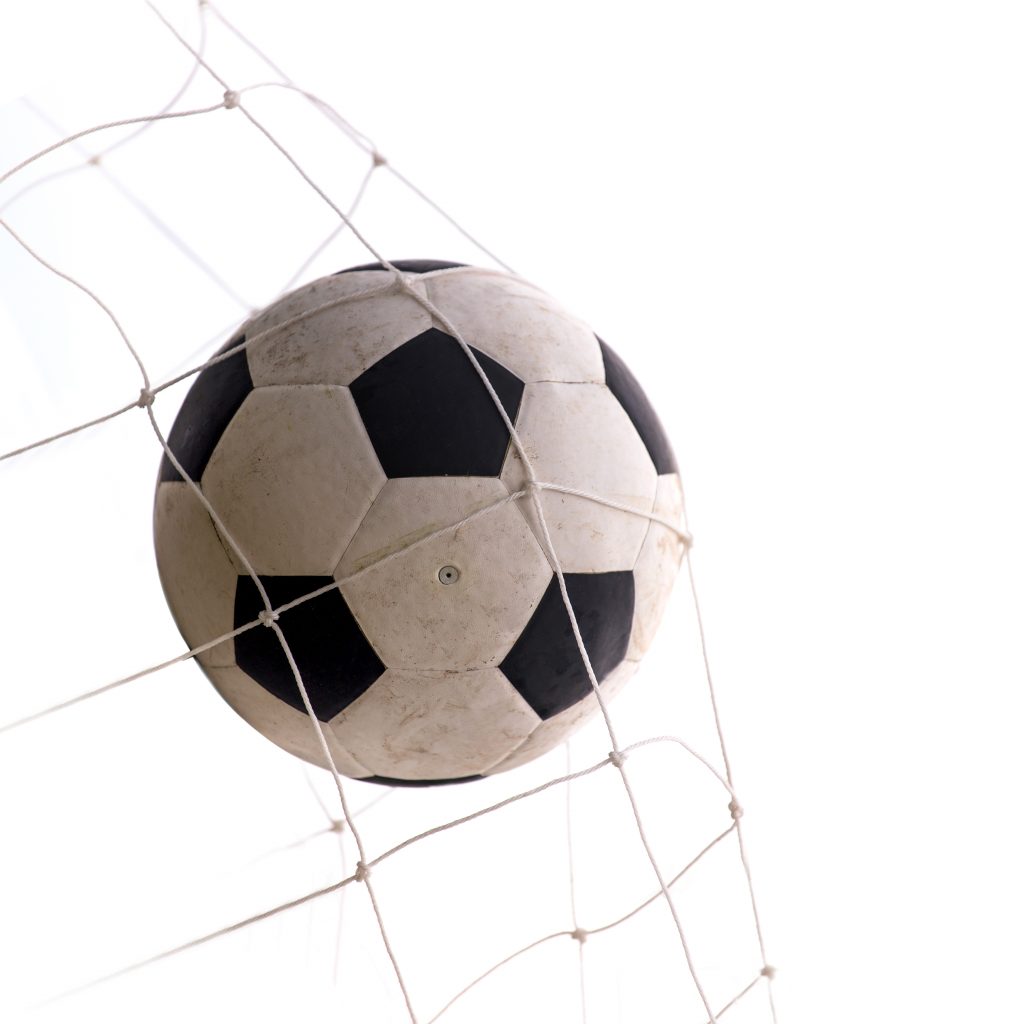